Housing Deficit Data and Demographic Trends Presentation12/15/23
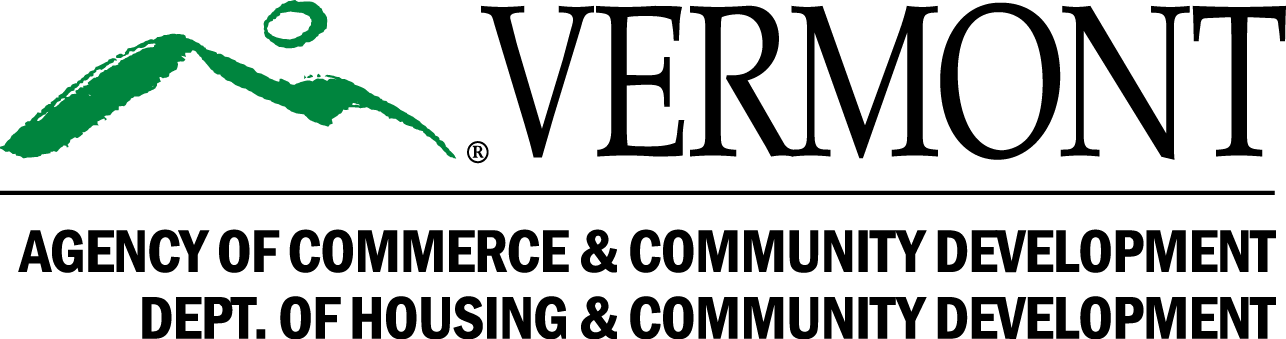 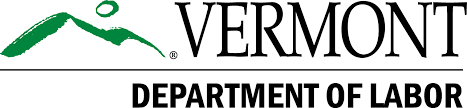 Alex Farrell - Commissioner, Department of Housing and Community Development
Mat Barewicz – Director, Economic & Labor Market Information Division Director
1
The Economic & Labor Market Information Divisiononline @ VTLMI.info
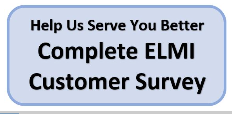 Housed in the Vermont Department of Labor
State partner to the Federal Government
95% federally funded 
Thank you to the USDOL Employment & Training Administration!

Purpose: to produce, explain and disseminate economic data for the benefit of the State of Vermont, educational institutes, employers, students, job-seekers, researchers, and the general public.
[Speaker Notes: Keep this to under 30 seconds.]
MOMENT OF APPRECIATION
Thank you for all you do 
for Vermonters and 
the Vermont economy
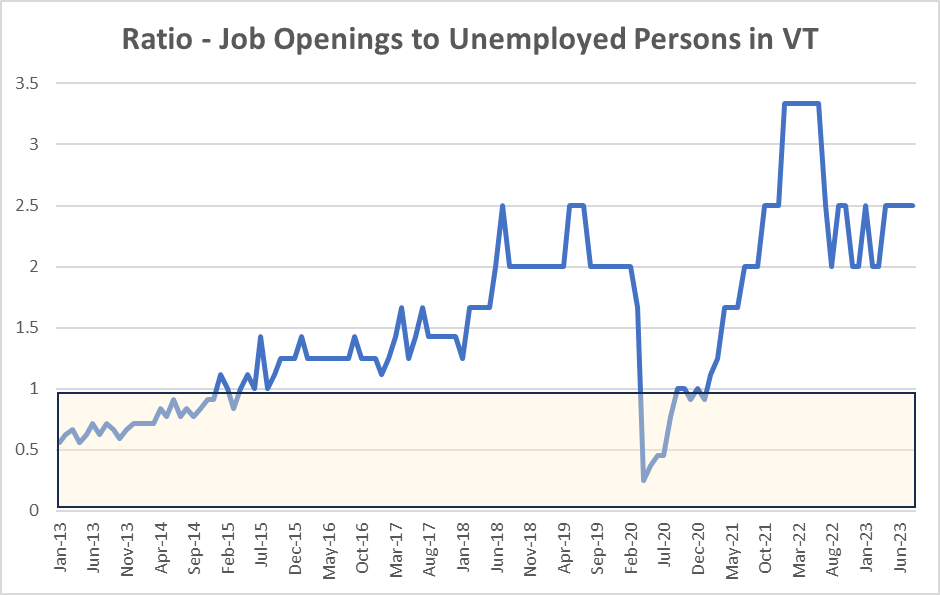 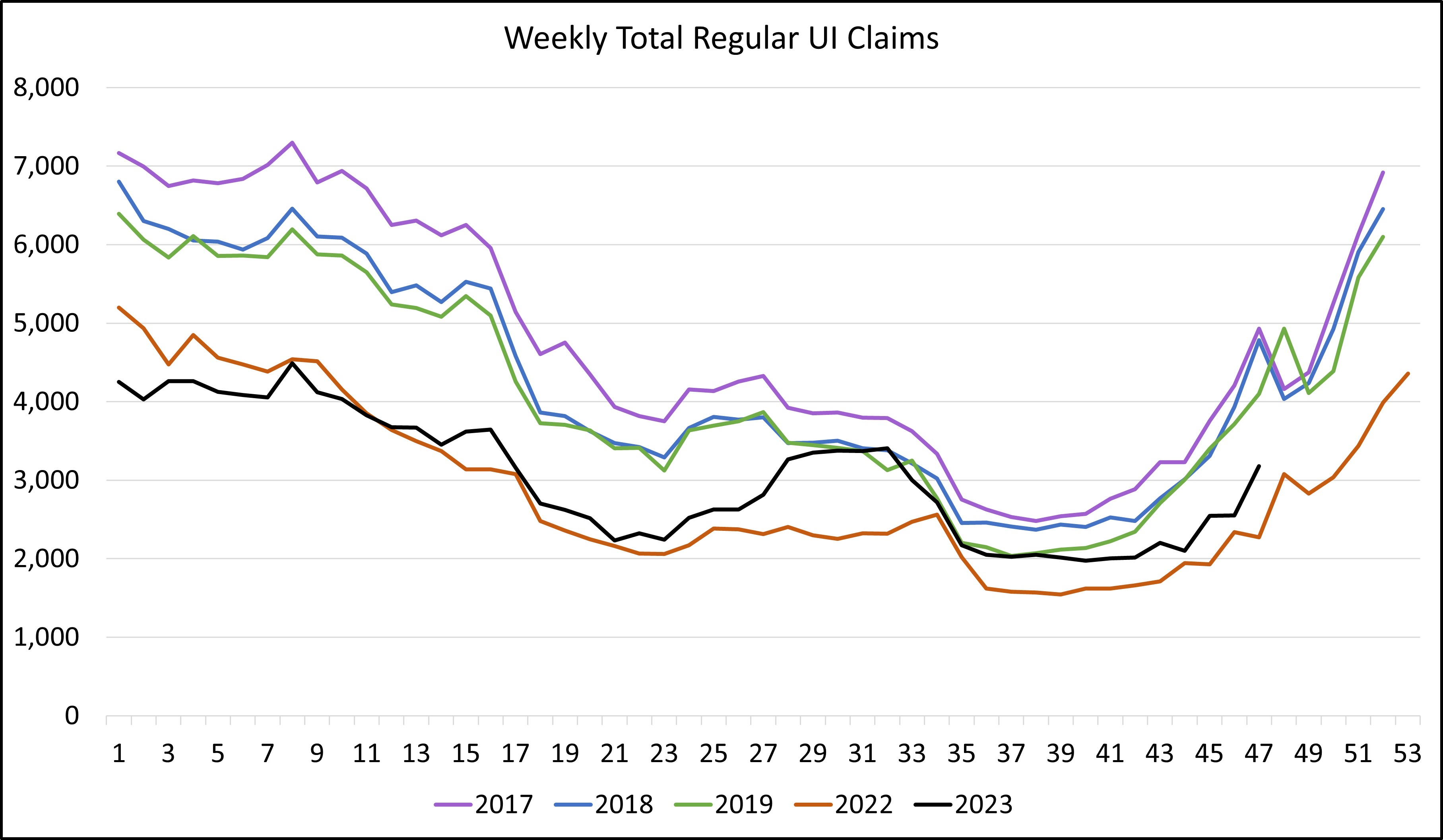 Population by Age2000, 2010 and 2021
The population of Vermonters aged 65+ increased by 47,621 (61.4%) between 2000 and 2021

The population of Vermonters aged 20-34 increased by 9,654 (8.6%) between 2000 and 2021

In 2021 Vermonters aged 55+ made up 34.8% of the state population verses 22.1% in 2000. 

In 2021 Vermonters under the age of 20 made up 21.9% of the state population verses 27.3% in 2000

In 2021 there were 8,378 (2.2%) fewer Vermonters aged 20-64 than there were in 2010.
Source: American Community Survey 5-year estimates; US Census Bureau.
State-Wide Education Enrollment2004 to 2022
State-wide K-12 enrollment has fallen 19.6% since 2004.

When Pre-K enrollment is included, state-wide enrollment has fallen by 13.5% since 2004.
Source: Vermont Agency of Education
Labor Force & Population
The ratio of labor force to population peaked in 2009 & 2010 with 57.5% of the population working or actively seeking work

As of 2022 the labor force to population ratio stood at 52.8%

The Annual Average Labor Force declined by 17,573 between its 2010 peak and 2022.
Sources:
Local Area Unemployment Statistics, Vermont Department of Labor
American Community Survey, US Census Bureau
Note: 2017 - 2022 were recalculated in 2023. Years prior to 2017 were not impacted by this process.
County Labor Force Data  2000 – 2022
Peak annual labor force in blue
Source: Local Area Unemployment Statistics, Vermont Department of Labor
County Labor Force Data: Percent Change since Peak
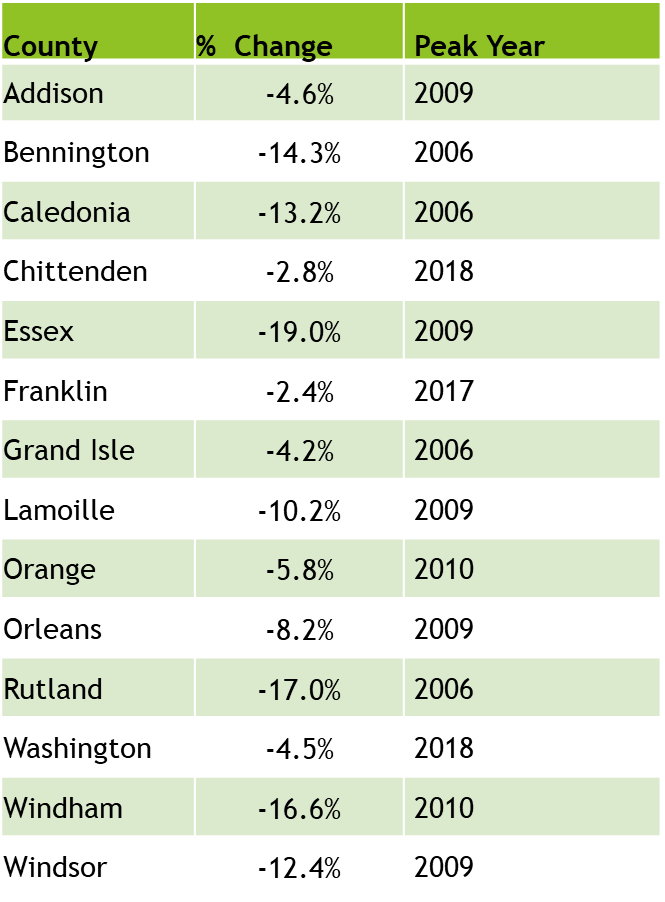 All counties have seen a decline in labor force since their most recent peak.
Franklin County has lost the least, 2.4% of its peak labor force. It is followed by northwest neighbors Chittenden (-2.8%) and Grand Isle (-4.2%).
Seven counties have seen a 10%+ decline in labor force from their previous peak
Bennington, Caledonia, Essex, Lamoille, Rutland, Windham, Windsor
Source: Local Area Unemployment StatisticsVermont Department of Labor
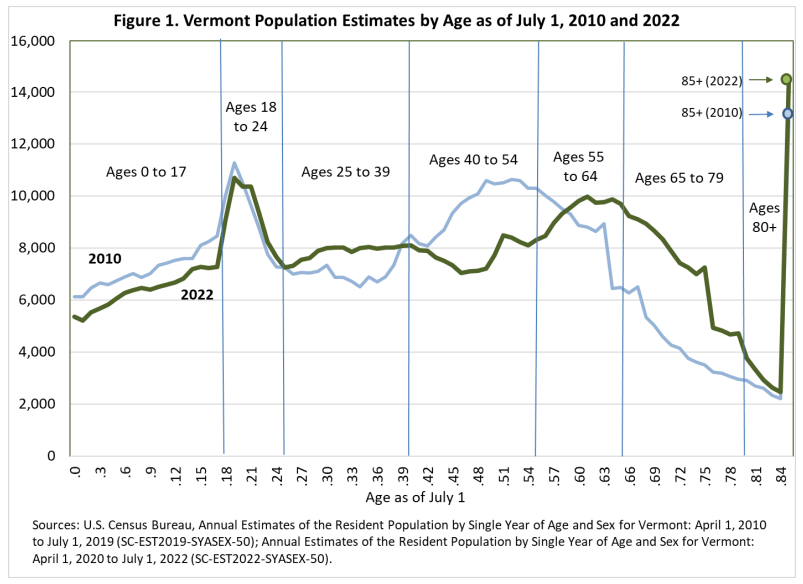 https://ljfo.vermont.gov/assets/Subjects/Demographics/eafc5a1be4/Issue_Brief_VT_Demographics_in_2022.pdf
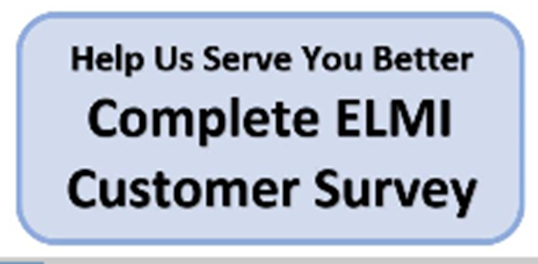 Thank you!                       (visit VTLMI.info)
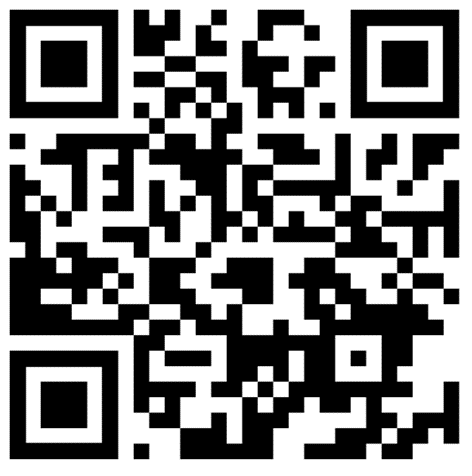 Mathew Barewicz
Economic and Labor Market Information Division
Vermont Department of Labor

mathew.barewicz@Vermont.gov
www.VTLMI.info
Estimate of Vermont’s Current Housing Deficit
Methodology
Establish regionalized current-state data
Calculate Vacancy Rates based on U.S. Census Bureau ACS Estimates (2021)

Establish Target Vacancy Rates for Healthy Market
3% for Ownership
5% for Rentals

Account for units needed for pandemic Hotel/Motel Program population
100 High Acuity Beds
1500 additional Residential Units
Regional Vacancy RatesBased on U.S. Census Bureau year-end estimates
Context & Caveats
U.S. Census bureau vacancy rates are high, making these estimates conservative
This is a static (point-in-time) estimate; housing market is dynamic
Does not look to future Housing need:
Need for workforce expansion
Population growth
Inward migration
Does not account for housing stock atrophy (2,000 – 3,000 units lost to disrepair each year)
Unit Deficit vs. Current Annual ProductionAnnual Production based on 5-yr average